Географическое Ассорти
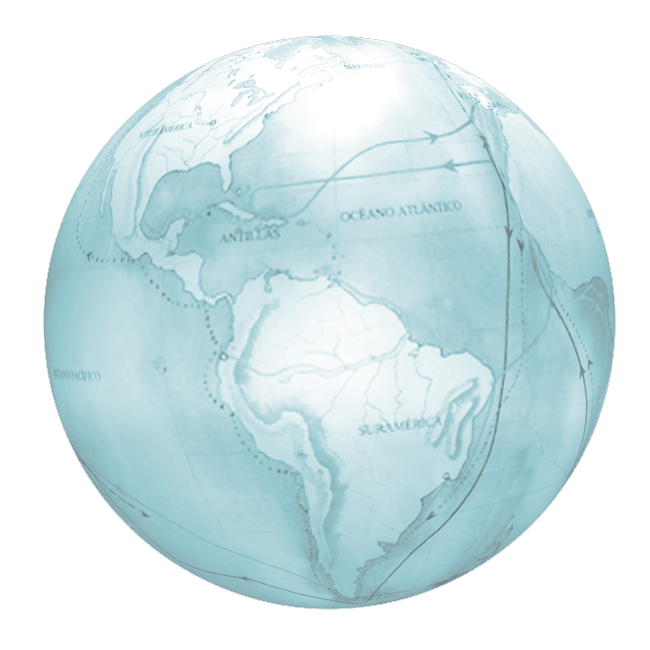 Воды России 
8 класс
Здравствуйте, это мы!
Разминка 
 Проверь себя
Решение задач на определение      уклона, падения реки
Найдите  соответствие
Черный ящик
Легенды о реках
Тест «Попади в 10-ку»
Поволжские девчата
Волна
Здравствуйте, это мы!
Попади в рифму Метаграммы Самое…Самое…Самое…д.з. Загадки для команды
2.Разминка
3.Проверь себя
Ключ ответов
1. Река Алдан
2. Река Печора
3. Река Таз
4. Река Северная Двина
5. Подкаменная Тунгуска
6. Река Кама
7. Река Урал
8. Нижняя Тунгуска
9. Река Ангара
10. Река Обь
1. Лена
2. Обь
3. Амур
4. Индигирка
5. Иртыш
6. Яна
7. Колыма
8. Енисей
9. Волга
10. Анадырь
10-9 правильных ответов -             «5»
8-7   правильных ответов -             «4»
6-5   правильных ответов -             «3»
Менее  5  правильных ответов -   «2»
Оценка
4. Решение задачРассчитайте падение и уклон рек
Урал
Дон
Колыма
Енисей
Индигирка
Лена
Обь
Амур
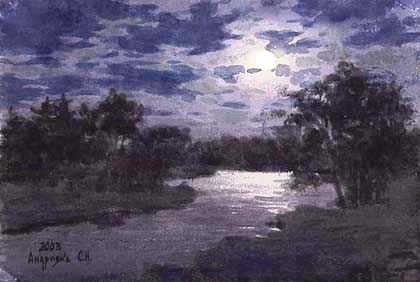 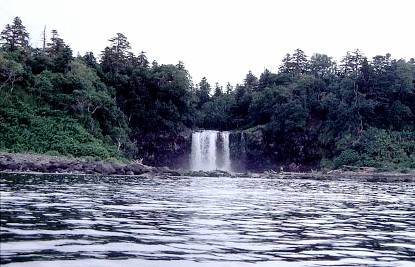 5. Найдите соответствие
А. Вода в природном углублении на суше
Б. Главная река со всеми притоками
В. Граница, разделяющая соседние речные бассейны
Г. Кратковременный подъем уровня воды
Д. Скопление пресного льда на суше
Е. Вода, находящая в земной коре
1. Водораздел 
2. Паводок 
3. Подземные воды 
4. Ледник
5. Речная система 
6. Озеро
Ключ ответов
28 м – 34 см/км
300 м – 16 см/км
1500 м – 70 см/км
1000 м – 24см/км
1000 м – 58см/км 
930 м – 21см/км
1000 м – 19см/км
1000 м – 23см/км
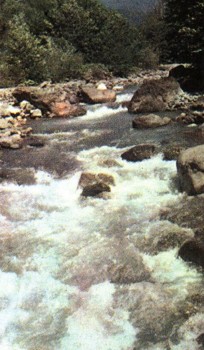 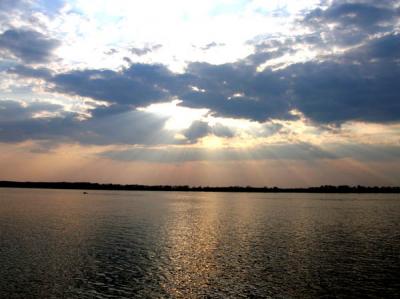 Ключ ответов
1-В; 2-Г;  3-Е;  4-Д;  5-Б;  6-А.
«5» = 6 правильных ответа
«4» = 5 правильных ответа
«3» = 4-3 правильных ответа
«2» = 2 правильных ответа
6.Черный ящик
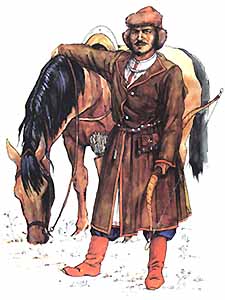 Существует
 множество легенд о происхождении 
названия этого озера .
 «Спасение Кабанбека. Татарский Китеж.»
 «Пропавшая ханская Казна»
«Бешмет Касыйм – шейха» «Дикие Кабаны» 
являются 
самыми известными среди них.
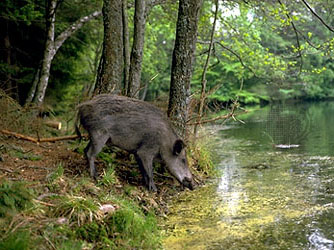 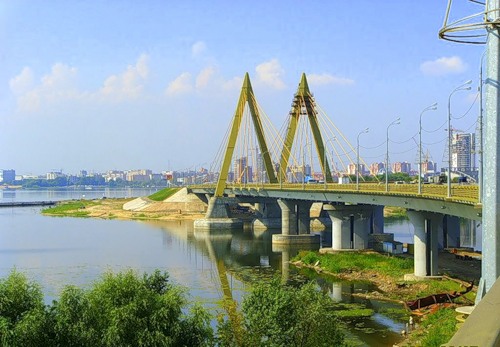 Озеро Кабан
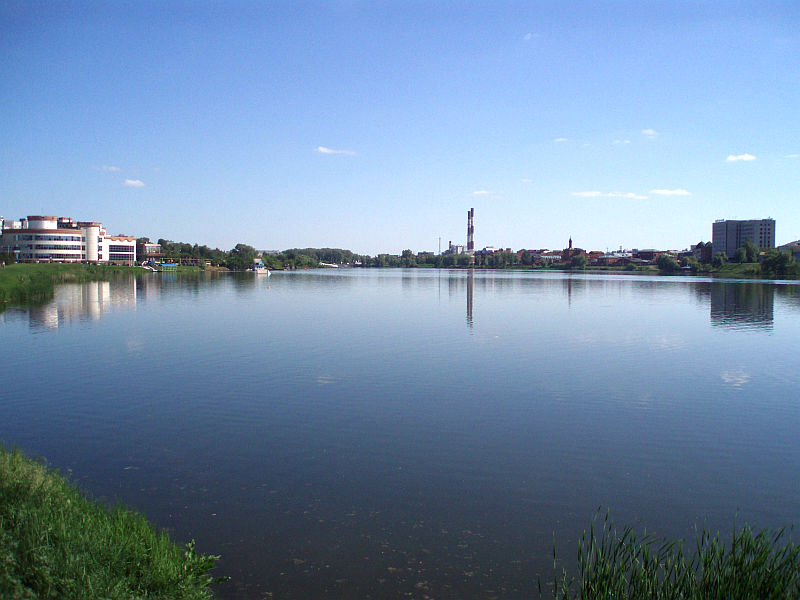 В пределах города раскинулось озеро Кабан. Кабан – не просто большое озеро, а целая водная 
система, состоящая из трёх озёр: Нижнего, Среднего и Верхнего, соединяющих их поливом Булак.
Озёрная долина тянется почти на 10 км и занимает площадь в несколько гектаров. Глубина – от 1 до 3 м, в отдельных участках 5-6.
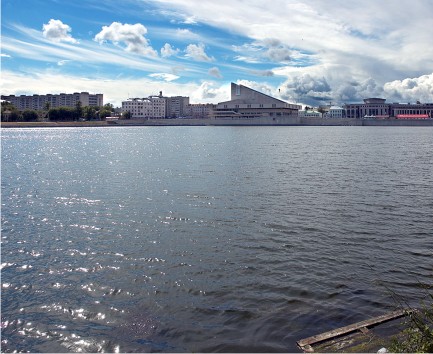 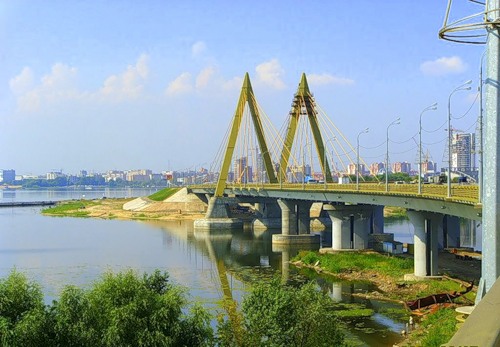 Происхождение озера связано с карстовыми процессами.
Оно не замерзает зимой. Его вода сильно минерализована,
удивительно чиста и по вкусу напоминает морскую, хотя на
самом деле она пресная.
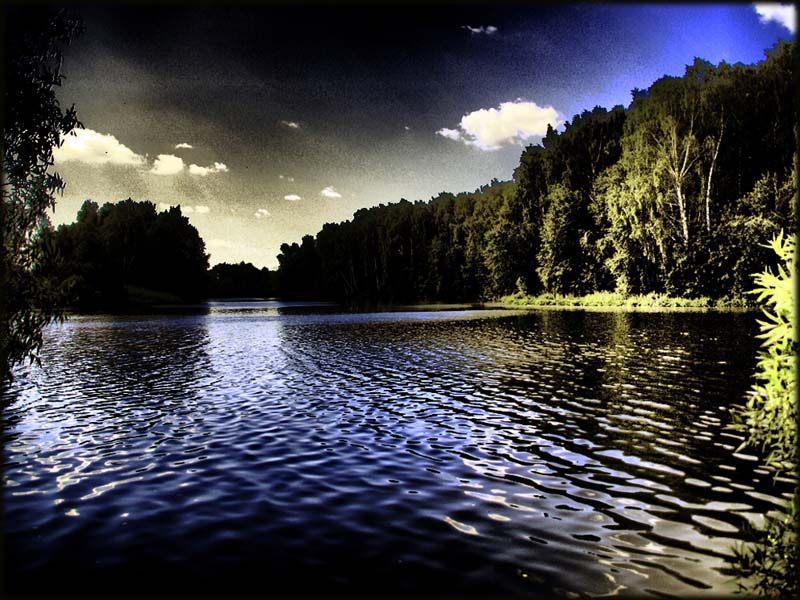 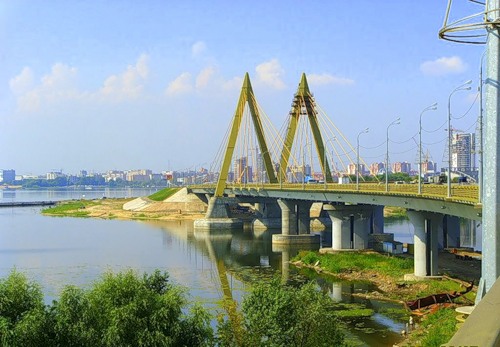 Глубокое озеро
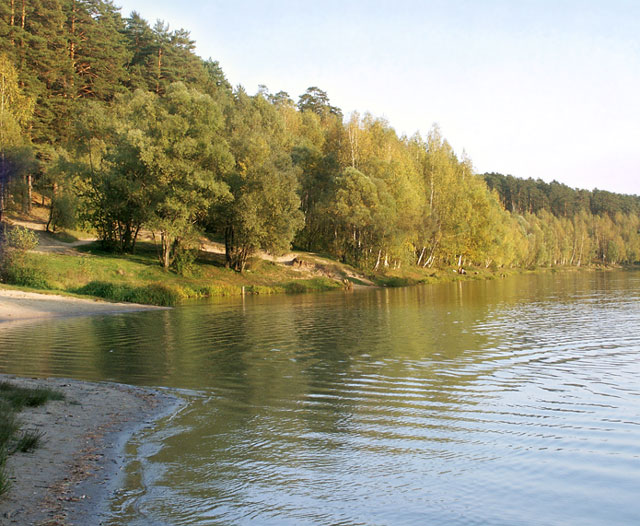 Происхождение озера связано с карстовыми процессами.
Оно не замерзает зимой. Его вода сильно минерализована,
удивительно чиста и по вкусу напоминает морскую, хотя на
самом деле она пресная.
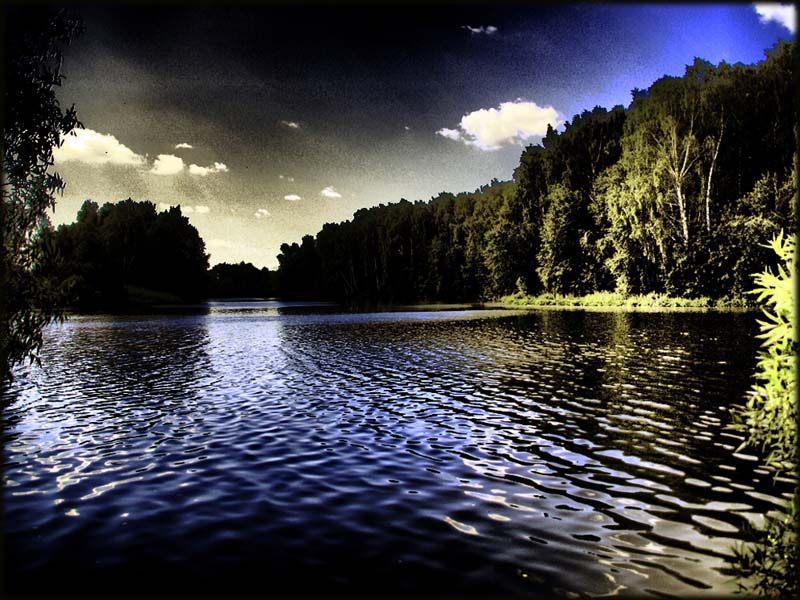 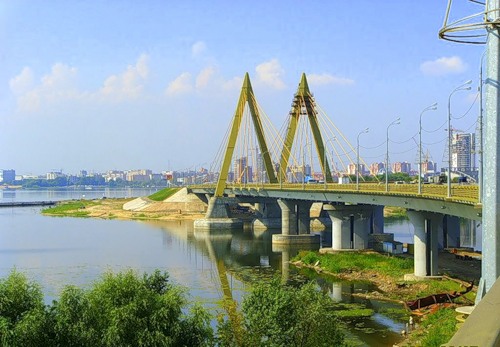 … озеро является одним из чудес Казани, является памятником природы..
Оно протянулось вдоль реки Казанки и впадает в неё.
…… озеро карстового происхождения. Температура воды в течении всего года не изменяется и составляет +4º.
Глубина – 15м, диаметр 30м. на дне бьют ключи.
 Кристально чистая вода позволяет насладиться панорамой подводной жизни.
Голубое озеро
РА, ИТИЛЬ, ЭТИЛЬ, АТИЛЬ...
"Каждая страна имеет свою национальную реку, - писал Дюма. - Россия имеет ……. самую большую реку в Европе, царицу наших рек, - и я поспешил поклонится ее величеству реке ……." 
Река расположена в Европейской части России. Длина ее составляет 3 531 км, а площадь бассейна – около 1360 тыс. км2. Множество городов расположилось по ее берегам: Орел и Калуга, Рязань и Коломна, Муром и Нижний Новгород и многие другие. Впадает в Каспийское море, здесь расположена ее дельта, которая является главным рыболовным регионом России.
Узнай реку по описанию
Матушка - Волга …
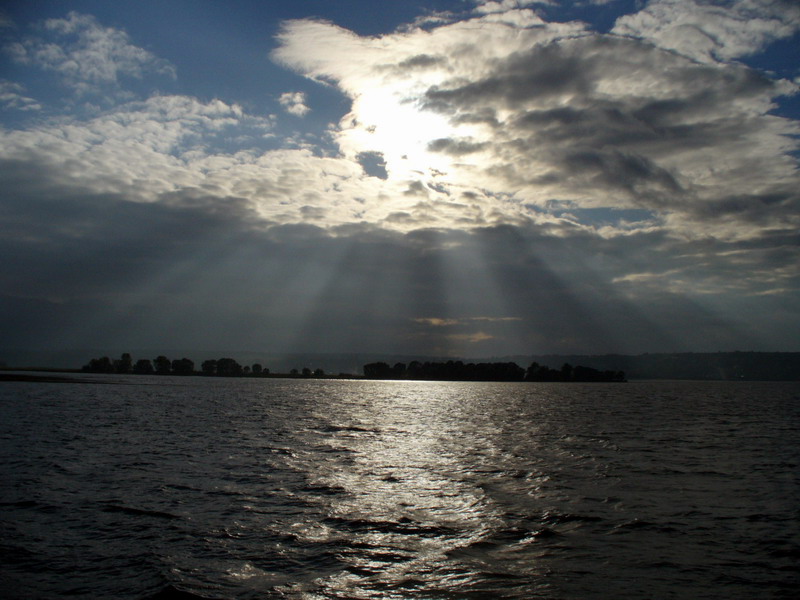 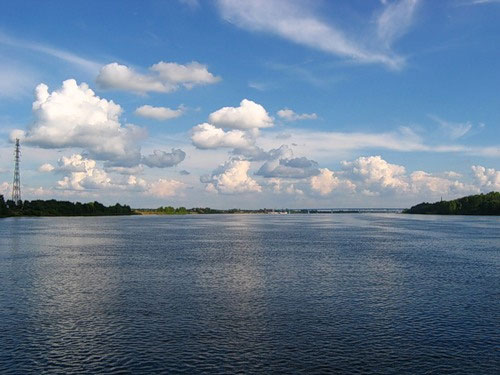 с эвенк. Ионесcи «большая вода»   хак. Ким, тув. Улуг-Хем «великая река»,  — река в Сибири, одна из величайших рек мира и России. Впадает в Карское море Северного Ледовитого океана. Длина — 3487 км.
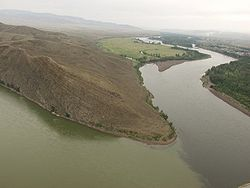 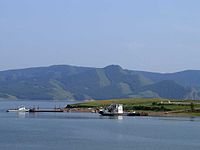 Енисей
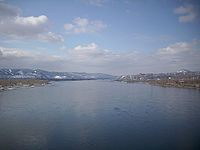 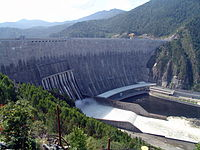 7.Легенды о реках
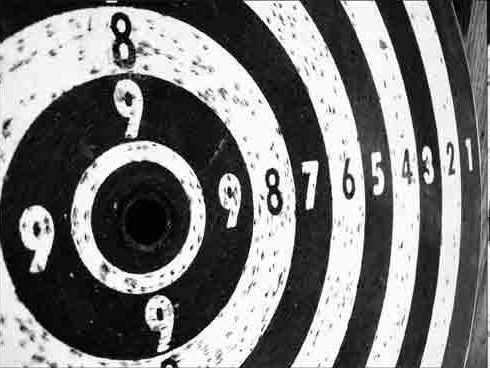 8. Попади в 10
1.	Большинство рек России имеет питание:
                                                  а. дождевое; б)ледниковое	в) снеговое; г)смешанное.
2.	Размыв горных пород, почв текущей водой называется:
                                                          а)	аккумуляция; б) эрозия; в)падение реки.
3.	Самая полноводная река России
                                                           а)	Енисей; б) Лена; в)	Амур; г)	Волга.
4.	Пограничными реками являются
                                                           а)	Волга; б)	Амур; в)	Енисей; г)	Уссури.
5.	Внезапный подъем уровня воды в реке:
                                                           а) половодье; б) наводнение; в) паводок.
6.	Воронкообразное устье реки, расширяющееся в сторону моря:
                                                           а)	эстуарий;		б.дельта.
7.	Основные причины распространения болот:               а) плоский рельеф; 	б)расчлененный рельеф;  в)коэффициент увлажнения    больше 1;	г)увлажнение недостаточное; е) многолетняя мерзлота;
                                ж)близкое залегание грунтовых вод; з)тектонические впадины на        земной поверхности.
8.	Реки бассейна Тихого океана: а) Уссури; б) Анадырь; в) Колыма; г) Амур.
9.	Реки бассейна внутреннего стока:
                                                  а)Урал; б)Дон; в)Кама; г)Северная Двина.
10.	Наиболее широко в хозяйственных целях используются воды:
                                                           а)рек; б) озер; в)подземные; г)ледников.
1 - г; 
2 - б; 
3 - а; 
4 - б, г; 
5 - в; 
6 - а; 
7 - а, в, е, ж;
8-а,б,г 
9 - а, в;
10-а.
16-14  правильных ответов –  «5»
13-10  правильных ответов –  «4»
 9-8     правильных ответов – «3»
 Менее 
 8ответов –                             «2»
Проверь по шаблону
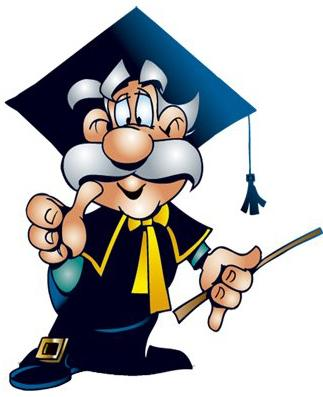 Подведем итоги.



д/з. Ответить на вопросы теста 
(www.moeobrazobanie.ru)
Всем спасибо
 за участие в уроке!